Les verbes pronominaux
[Speaker Notes: Bonjour tout le monde,
Aujourd’hui, nous allons aborder avec vous le sujet des verbes pronominaux en français.]
Définition
Questions de départ
Qu’est-ce qu’un verbe pronominal ? 

Comment le reconnaître et qu’est-ce qui le distingue des autres verbes ?
[Speaker Notes: Pour commencer, essayons de répondre aux questions suivantes :
 
Qu’est-ce qu’un verbe pronominal ? 
Comment le reconnaître et qu’est-ce qui le distingue des autres verbes ?]
Définition
Je me lève à 7 heures. 

Elle  part  en vacances.

Ils se battent souvent.

Nous parlons   très bien.
SE LEVER
Tous les verbes 
qui sont accompagnés 
d’un pronom personnel 
réfléchi font partie 
des verbes pronominaux.
PARTIR
SE BATTRE
PARLER
[Speaker Notes: Pour pouvoir répondre à ces questions, considérons les phrases suivantes :
Je me lève à 7 heures. 
Elle part en vacances.
Ils se battent souvent.
Nous parlons très bien.  
Trouvons les infinitifs des verbes employés dans ces phrases : 
« Je me lève » c’est le verbe « se lever » / « elle part » il s’agit de l’infinitif « partir » / « ils se battent » → se battre et « nous parlons » , l’infinitif est « parler ».  
 
Nous remarquons que les verbes se lever et se battre sont accompagnés d'un pronom personnel « SE ».  À l’instar des verbes : se laver, s’arrêter, s’habituer, s’en aller, etc. 
Alors que partir et parler n’ont pas de pronom SE comme les verbes : faire, jouer, aimer, etc. 
Ainsi, 
Tous les verbes qui sont accompagnés d’un pronom personnel réfléchi font partie des verbes pronominaux. C’est d’ailleurs pour cette raison qu’on les appelle « pronominaux » - car ils ont toujours un pronom qui les accompagne.]
Conjugaison
SE LEVER
Je 		me 		lève
Tu 		te 		lèves
Il,elle,on 	se 		lève
Nous	nous	levons
Vous	vous	levez
Ils, elles	se		lèvent
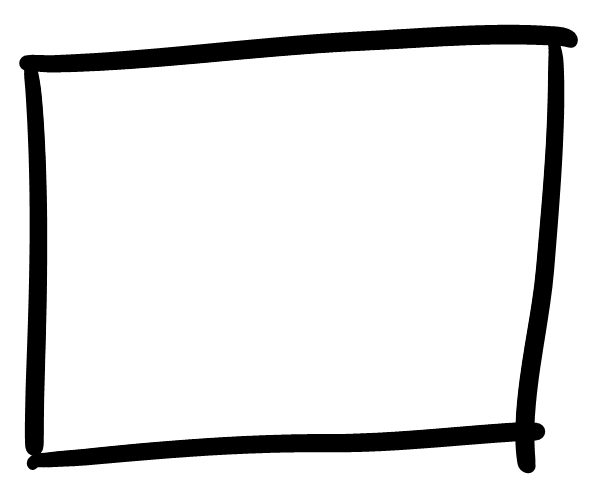 Le pronom change 
de formes selon 
la conjugaison, 
il est toujours 
à la même personne 
que le sujet.
pronoms personnels réfléchis
[Speaker Notes: Conjuguons ensemble le verbe pronominal SE LEVER au présent de l’indicatif : 
Je 		me 	lève
Tu 		te 	lèves
Il, elle, on 	se 	lève
Nous		nous	levons
Vous		vous	levez
Ils, elles	se	lèvent
 
Notez que
Le pronom change de forme selon la conjugaison. Il est toujours à la même personne que le sujet du verbe pronominal.]
Infinitif
Je tâcherai de me coucher plus tôt.

Vous les forcez à se plaindre.
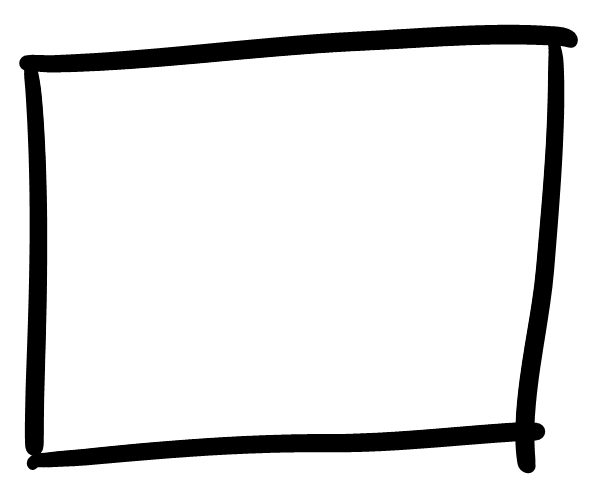 Le pronom réfléchi 
correspond toujours 
au sujet réel de l’infinitif 
ou du participe présent.
[Speaker Notes: Considérons les phrases suivantes avec l'infinitif : 
Je tâcherai de me coucher plus tôt. (Qui se couche? – Je) Ainsi le pronom réfléchi du verbe « se coucher » prend la forme « me » correspondant au sujet 
Considérons encore une phrase:
Vous les forcez à se plaindre. (Qui se plaint? – les, donc, « les » est le sujet réel de « se plaindre »). Dans la deuxième phrase, le pronom réfléchi est à la troisième personne, car le sujet réel de « se plaindre » est le pronom personnel « les ». 
 
Le pronom réfléchi correspond toujours au sujet réel de l’infinitif ou du participe présent.]
Temps composés
Verbe pronominal
ÊTRE
[Speaker Notes: Je voudrais attirer votre attention au fait qu'aux temps composés tous les verbes pronominaux se conjuguent avec le verbe « être ». Il n'y a pas d'exception à cette règle.]
Temps composés
SE LEVER
Passé composé 
Je me suis levé(e)
Nous nous sommes levé(e)s
Futur antérieur 
Elle se sera levée 
Elles se seront levées
Infinitif passé
s’être levé
Plus-que-parfait
Tu t’étais levé(e)
Vous vous étiez levé(e)(s)
[Speaker Notes: Conjuguons ensemble le verbe "se lever" aux différents temps composés : 
 
Passé composé: Je me suis levé(e), Nous nous sommes levé(e)s 
 
Plus-que-parfait: Tu t’étais levé(e), Vous vous étiez levé(e)(s) 
 
Futur antérieur : Elle se sera levée , Elles se seront levées 
 
Infinitif passé: s’être levé]
Place du pronom réfléchi
Temps simples Je me lève de bonne heure. 
Temps composés Nous nous sommes promenés. 
NégationMarie ne s’intéresse pas à la musique.
Interrogation Se rappelle-t-il ce rendez-vous ?
Impératif négatifNe vous inquiétez pas.
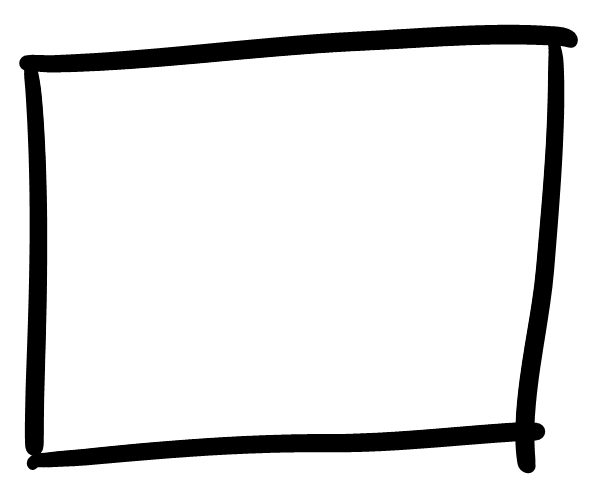 Le pronom réfléchi se place devant 
le verbe.
[Speaker Notes: Le pronom réfléchi a sa place dans la phrase. 
Il se place toujours devant le verbe sauf l’impératif affirmatif :
 
aux temps simples: Je me lève de bonne heure. 
aux temps composés : Nous nous sommes promenés. 
à la négation :  Marie ne s’intéresse pas à la musique. 
à l'interrogation :  Se rappelle-t-il ce rendez-vous ? 
à l'impératif négatif :  Ne vous inquiétez pas.]
Place du pronom réfléchi
MAIS
Impératif affirmatif :
	Approchons-nous de la fenêtre !
	Habillez-vous chaudement ! 
	Souviens-toi de ton passé !
	Repose-toi bien !
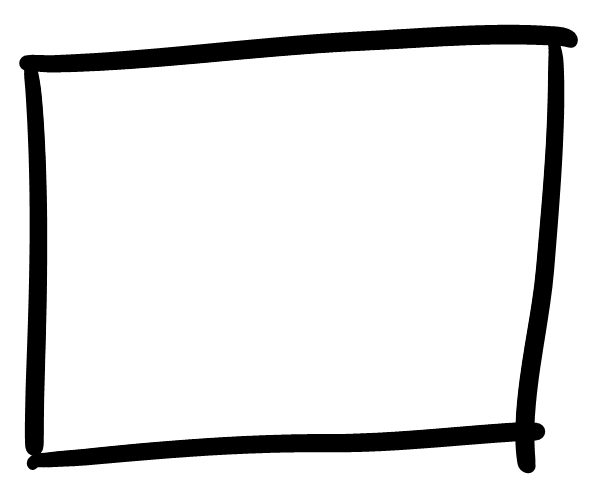 Le pronom 
est après 
le verbe.
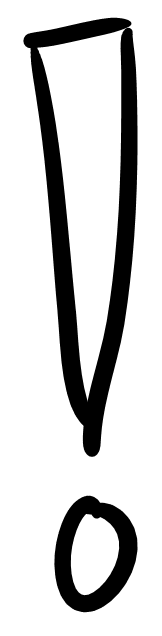 te → -toi
Tu te souviens → Souviens-toi
Tu te rases → Rase-toi
[Speaker Notes: Notez qu'à l'impératif affirmatif le pronom réfléchis est après le verbe:
Approchons-nous de la fenêtre ! Habillez-vous chaudement ! Souviens-toi de ton passé !
Repose-toi bien !
 
Faites attention à la forme du pronom à l’impératif affirmatif singulier : 
Tu te souviens → Souviens-toi
Tu te rases → Rase-toi 
Le pronom réfléchi « te »  se transforme en « toi » à l’impératif affirmatif.]
Place des autres pronoms
Je me les lave.
Elle s'y intéresse. 
Vous vous en faites pour rien.
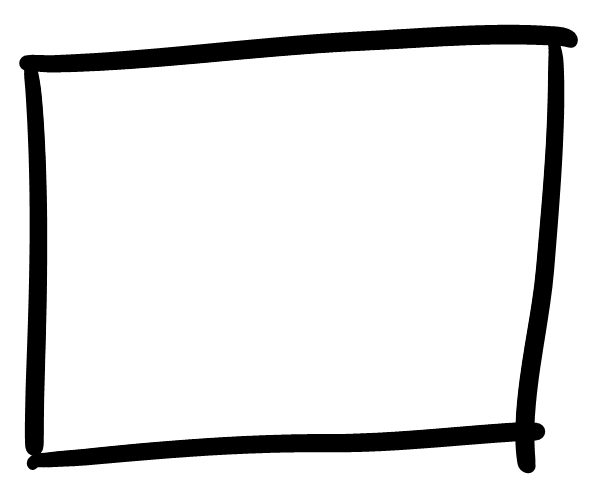 Le pronom réfléchi se place 
entre le pronom sujet 
et les autres pronoms.
[Speaker Notes: Quand nous avons d'autres pronoms dans la phrase. 
Comme par exemple, Je me les lave, Elle s'y intéresse , Vous vous en faites pour rien.
Le pronom réfléchi se place entre le pronom sujet et les autres pronoms.]